RWIEF
RIGHT OF WAY INTERNATIONAL
	EDUCATION FOUNDATION
			2019 FALL FORUM
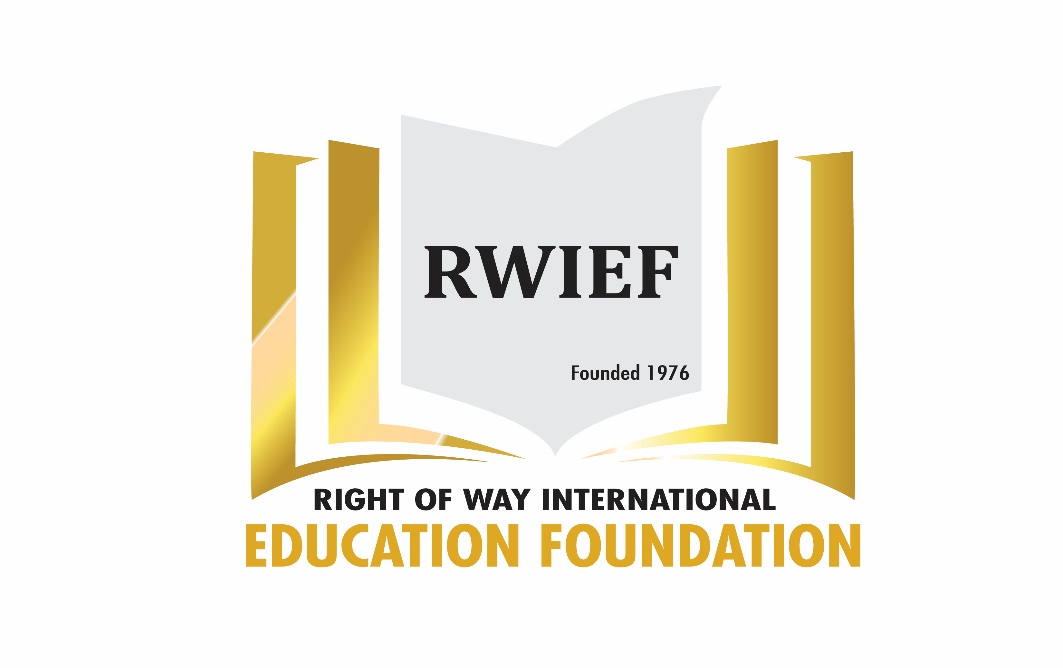 THANK YOU PORTLAND!
ROSE CITY CLASSIC
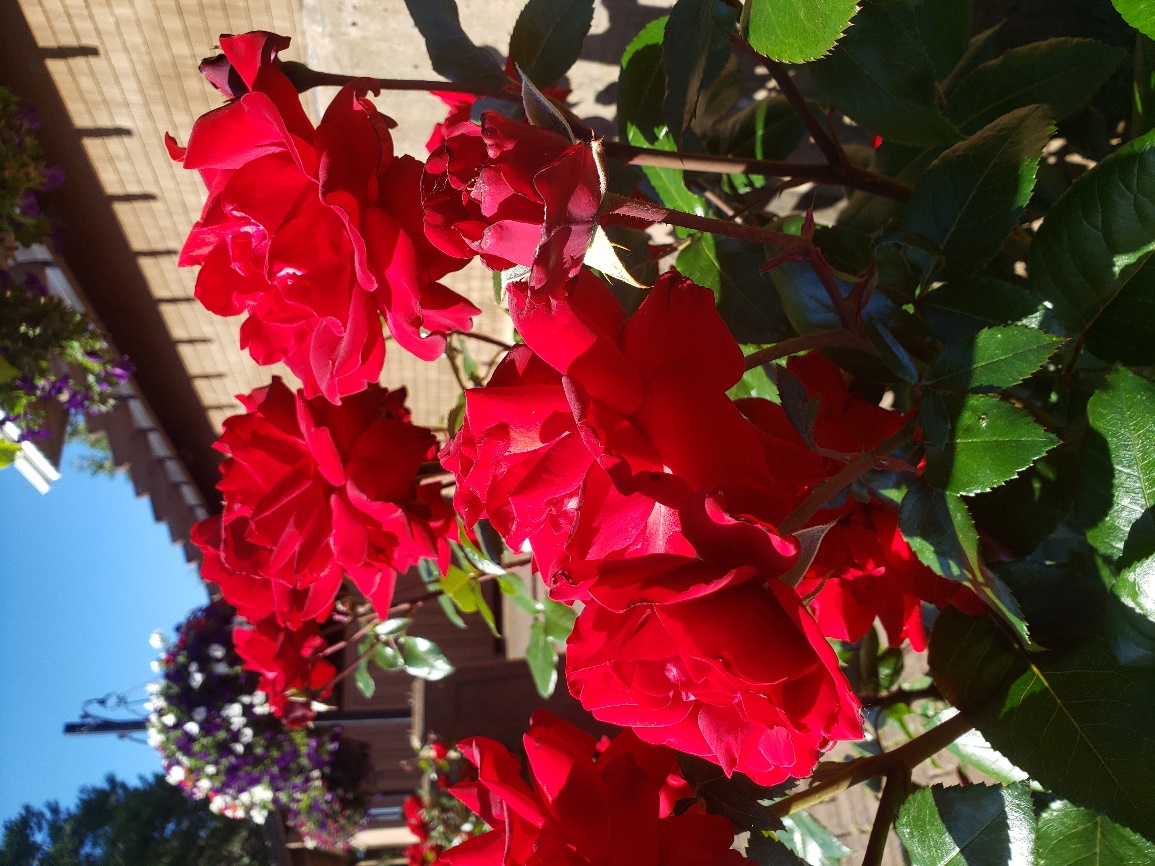 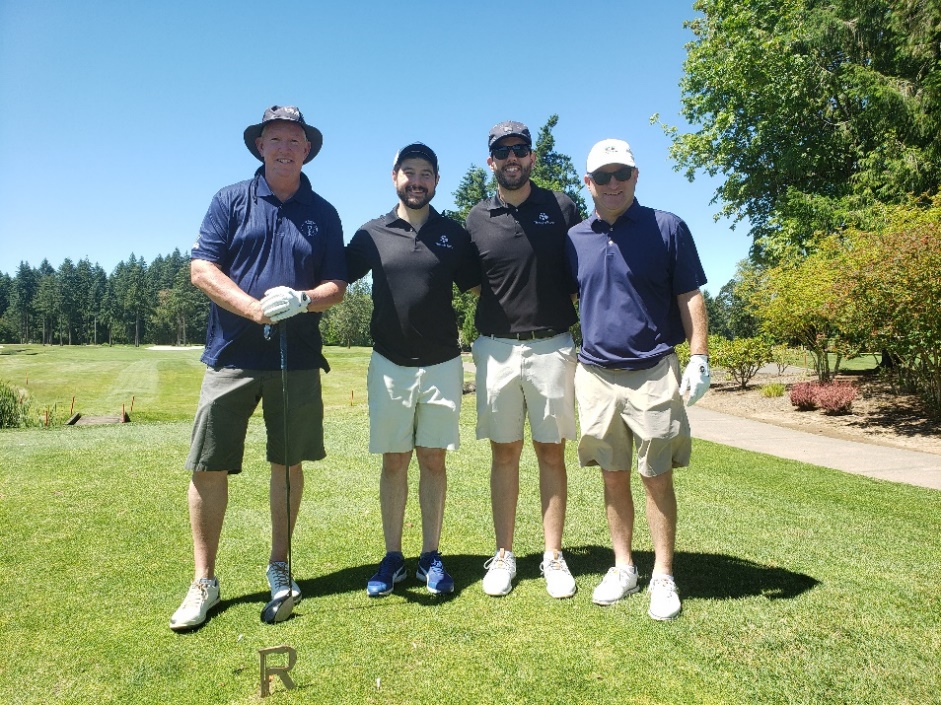 ROSE CITY CLASSIC
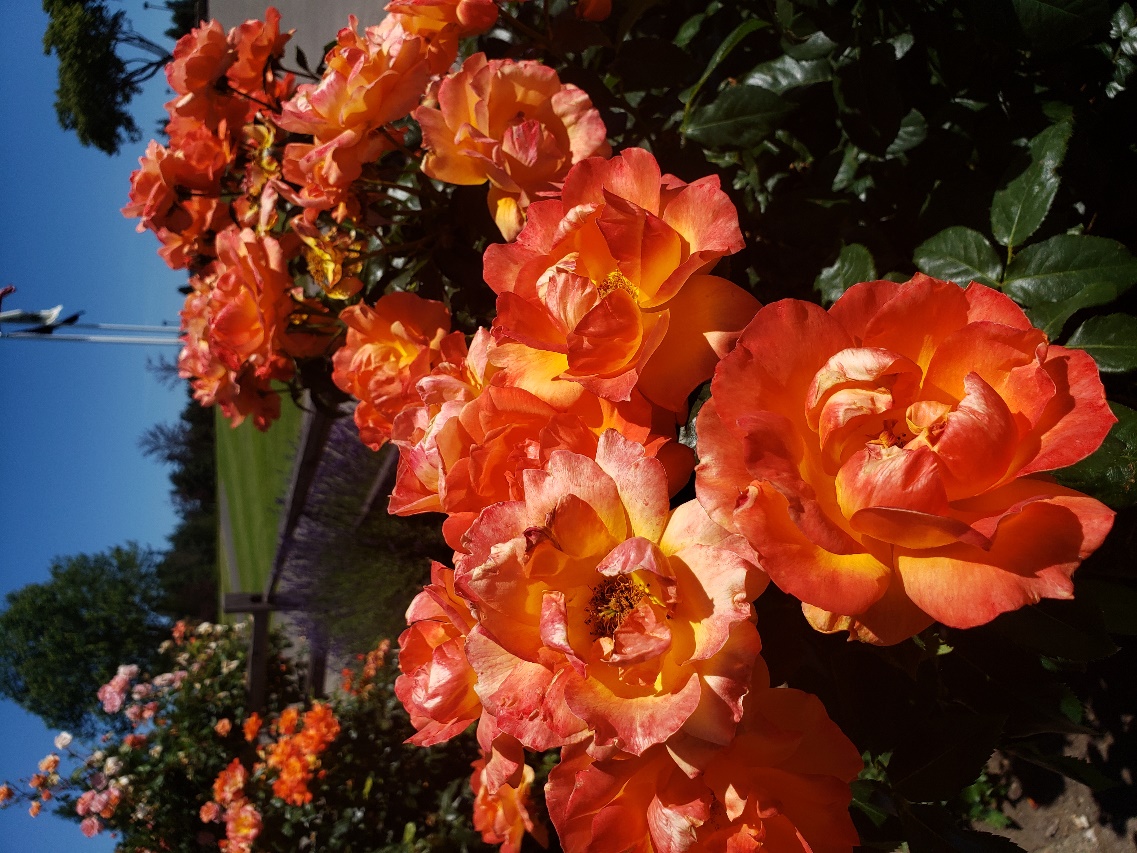 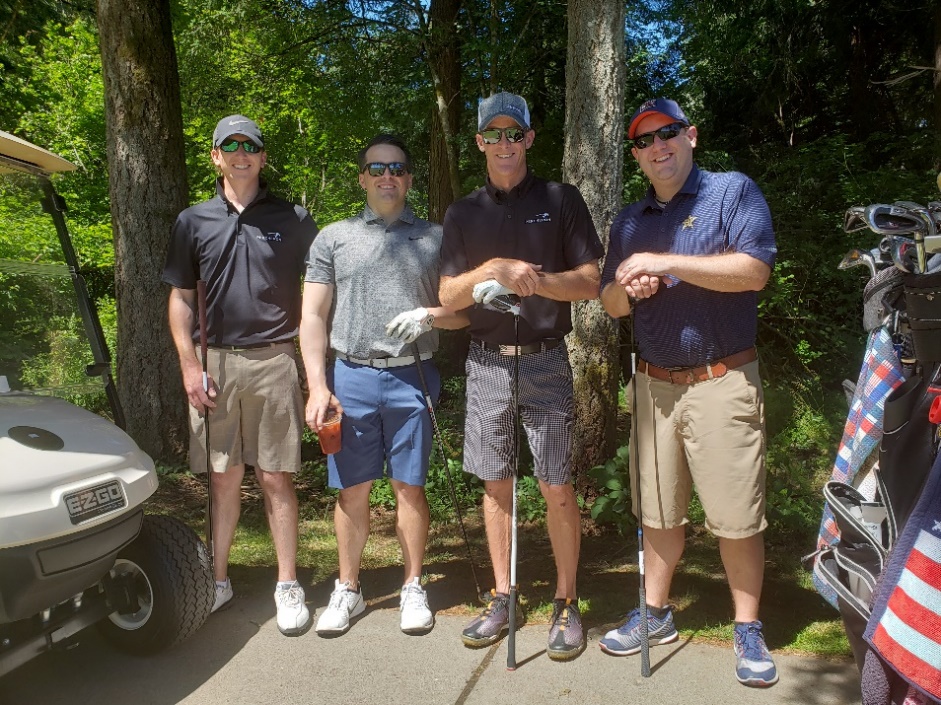 ROSE CITY CLASSIC
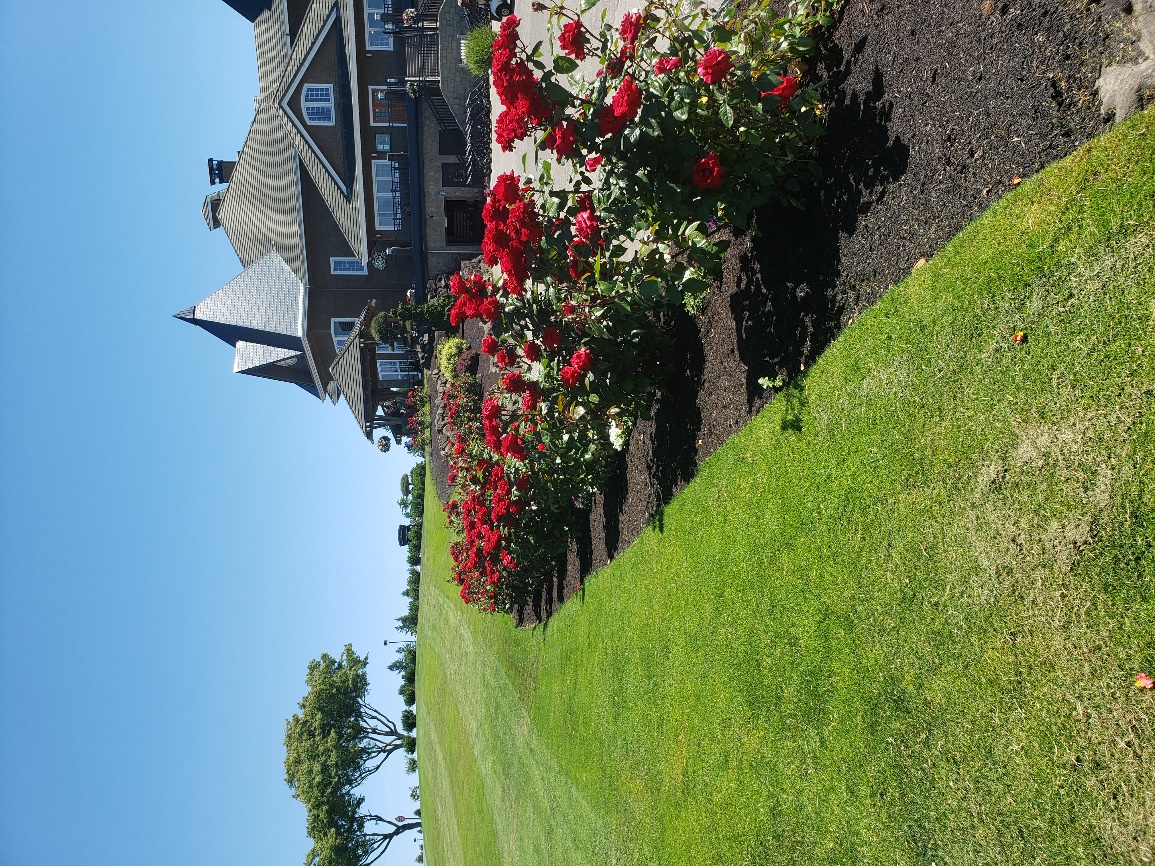 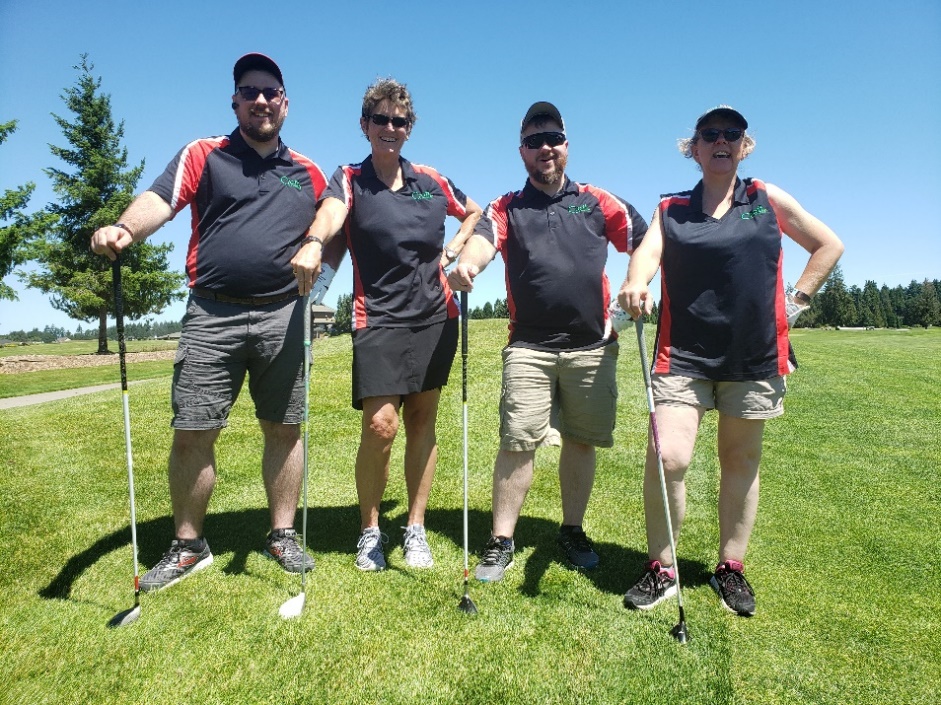 AND OUR WINNERS
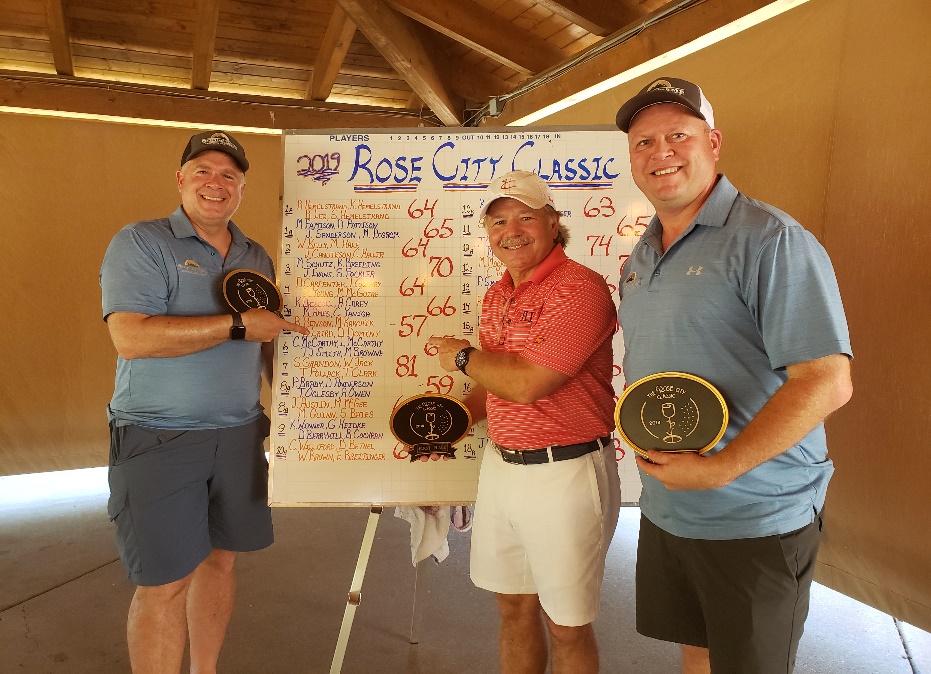 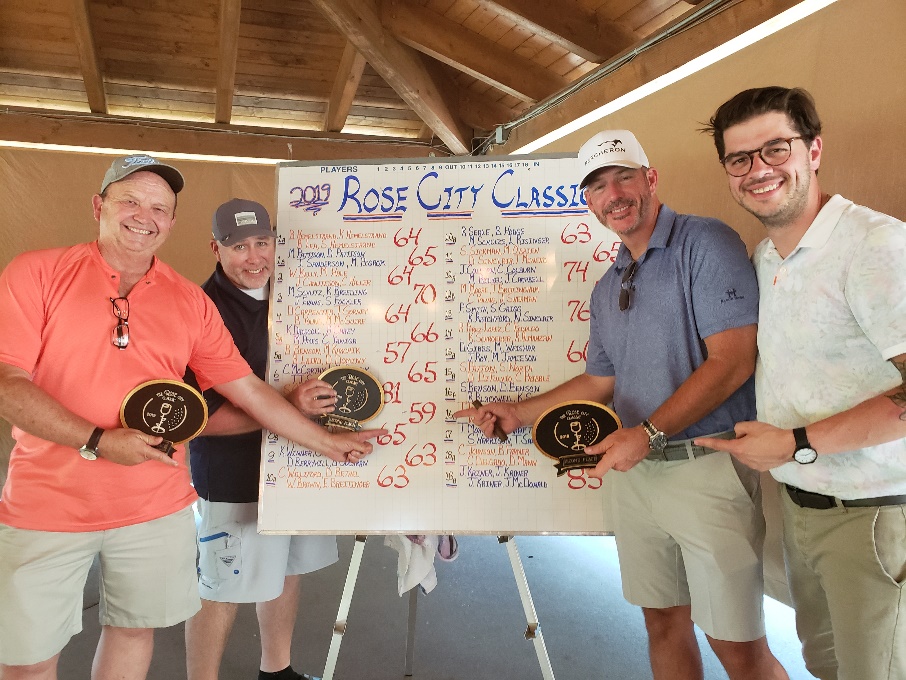 THANKS TO GOLF SPONSORS
MONDAY NIGHT EVENT
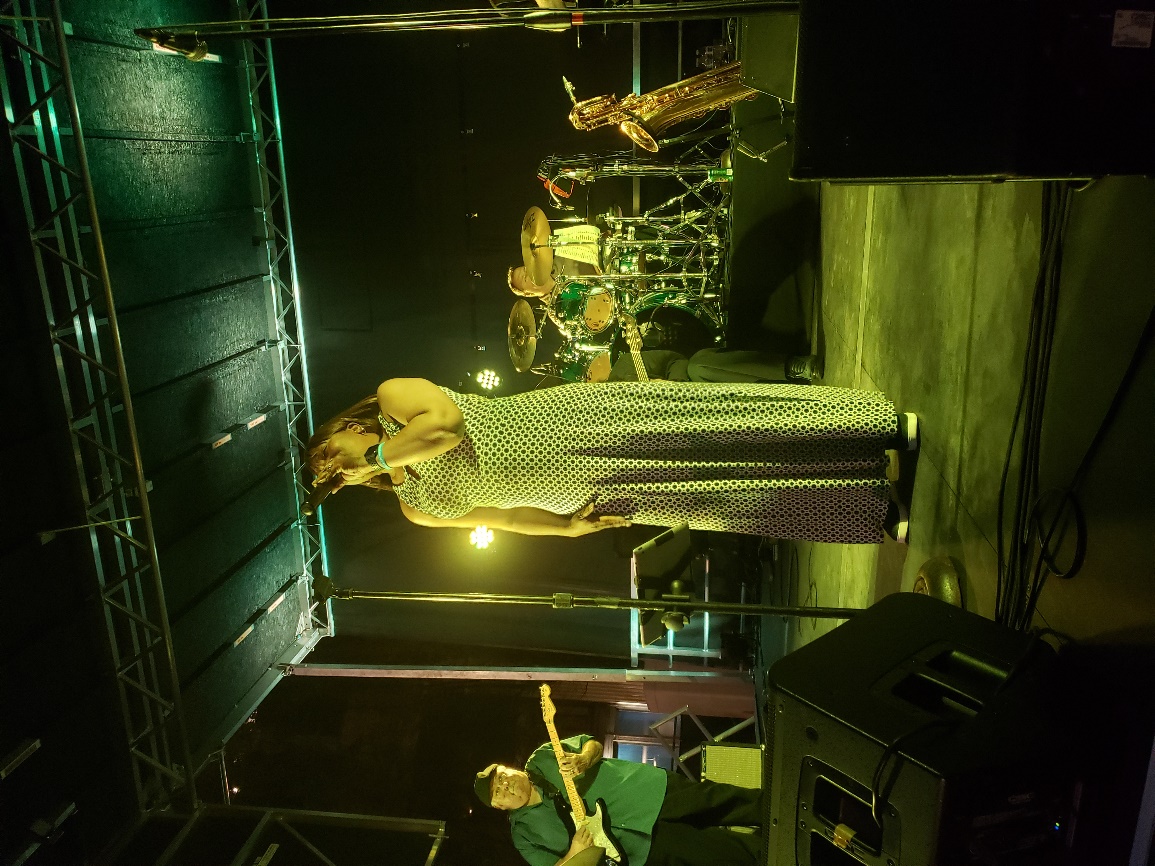 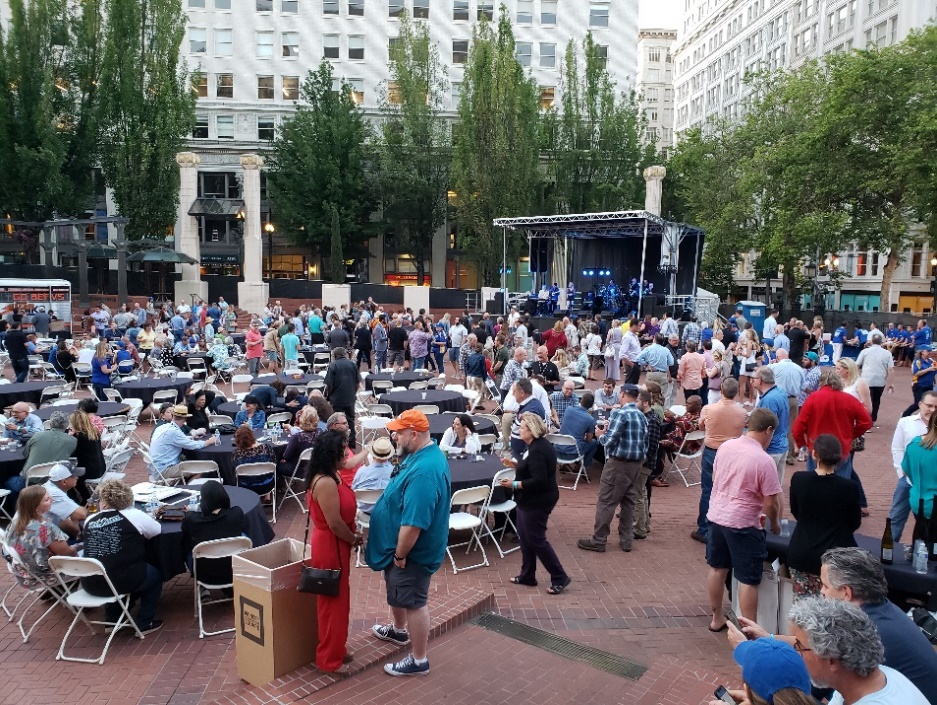 MONDAY NIGHT EVENT
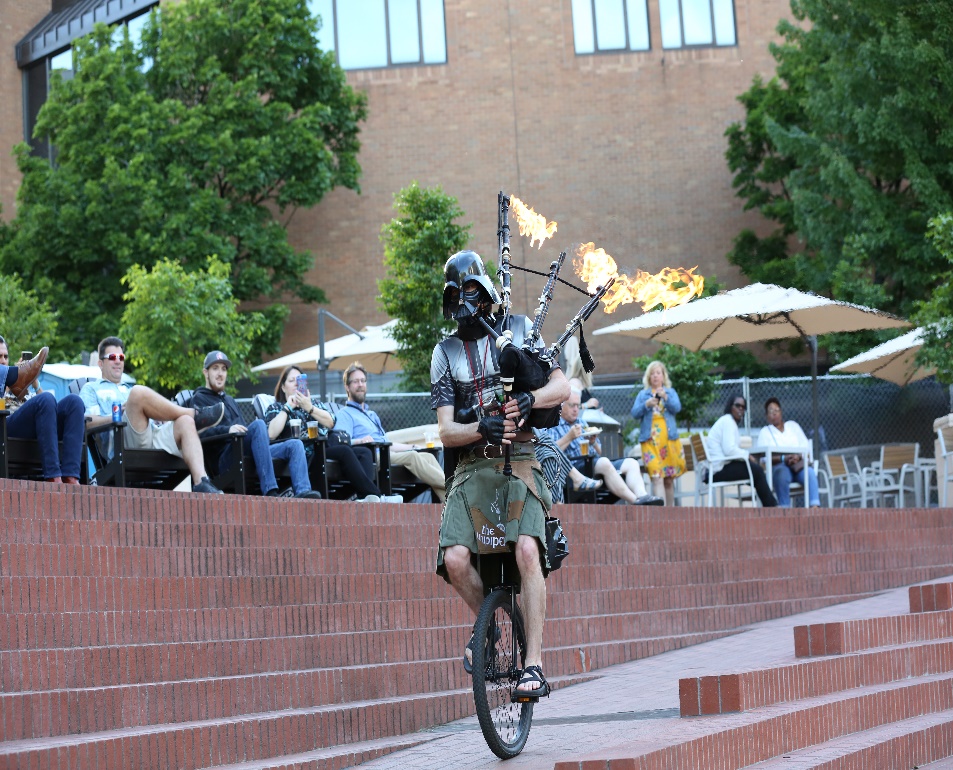 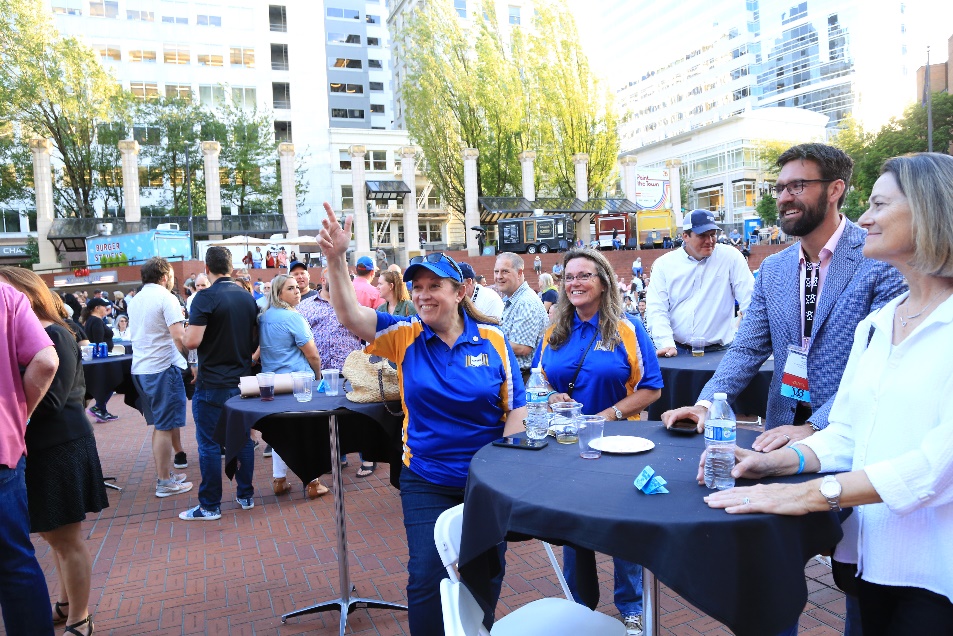 THANKS TO MNE SPONSORS
Ride For The	Foundation’s FUNdraiser
Each year Steve Grandon hops on his Harley at conference close and rides to next year’s site. Conference attendees have a chance to win $1,000 guessing Steve’s trip mileage. This year’s winner is Chris Haller of Fort Worth, TX.
Thanks Steve and Hog!
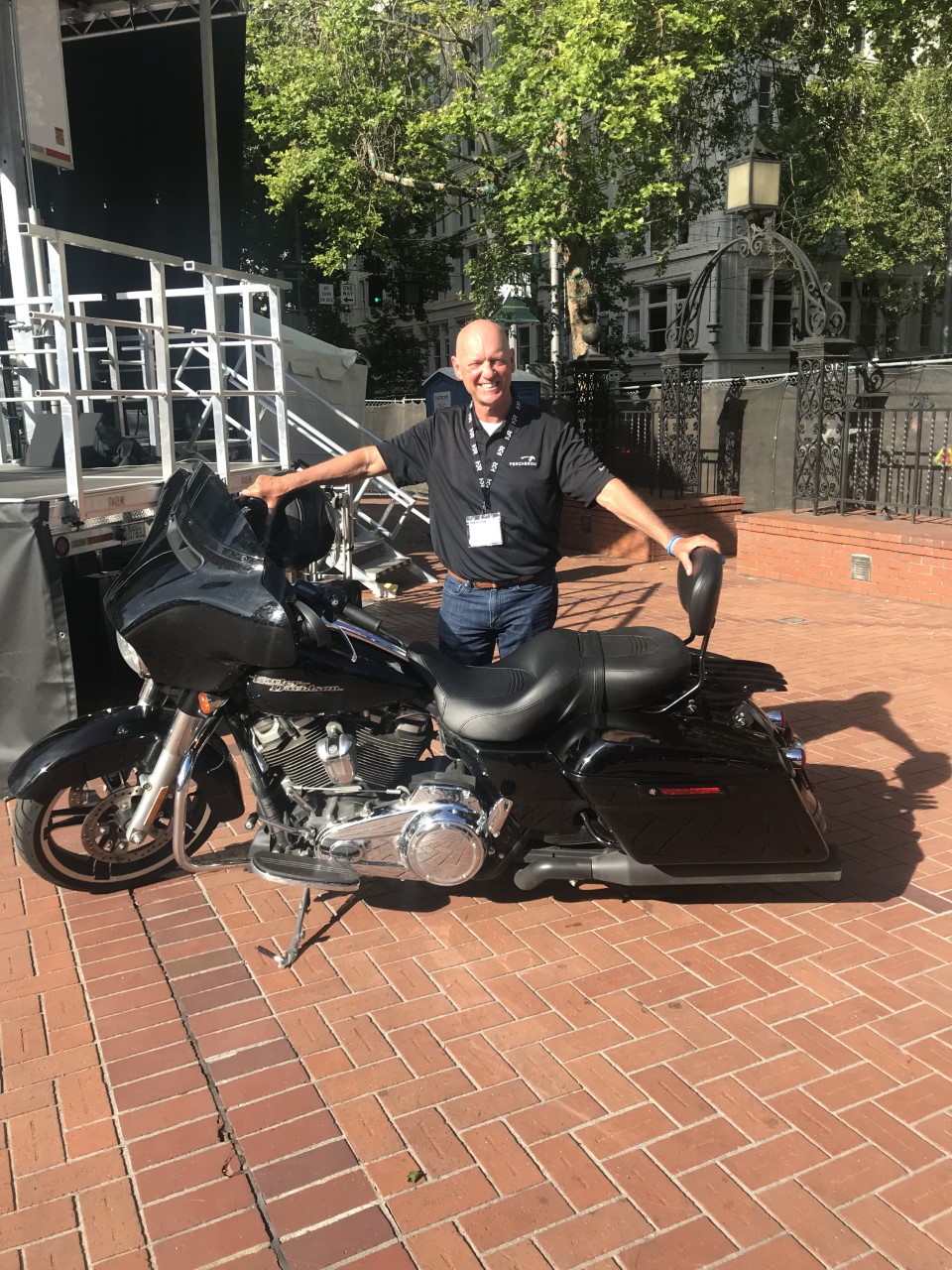 2019 CONFERENCE	BY THE NUMBERS
Over 1,200 conference attendees
Over 700 Monday Night Event attendees
108 Rose City Classic golfers
$30,000 net proceeds from MNE
$20,000 net proceeds from golf tourney
$48,900 in donations/pledges at BOD
$98,900 EDUCATION FUNDS RAISED!
20/20 Vision Scholarship
Following the great success of the 40 For 40 Launching Careers Scholarship, RWIEF has created a new scholarship program.
The 20/20 Vision Scholarship targets individuals pursuing their RWA and/or RWP designations.
Two recipients selected from each region.
RWIEF will fund for three years, 7/1/20 to 6/30/23,committing up to $92,500.
IRWA will manage the program. Look for application notice at irwaonline.org and in Right of Way Magazine.
Silent & Live Auction
Using Handbid for our silent auction, we can open bidding prior to the conference. Chapters and Regions need to decide now what item they will send for the coming auction.  We need item photo and description by Spring Forum 2020.
Live auction will be held during MNE.
All items must be shipped to conference site no later than June 1, 2020.
Auction Flyer
SEE YOU IN MINNEAPOLIS!	June 21-24, 2020